IEEE Humanitarian Activities Committee (HAC)
2019 Introduction
1
[Speaker Notes: HAC is pronounced “H-A-C.”]
How HAC fits into the IEEE Strategic Plan 2015 - 2020
HAC is a committee of IEEE since 2016 and reports to the IEEE Board of Directors (BoD)
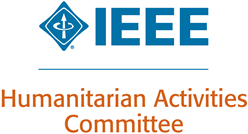 2
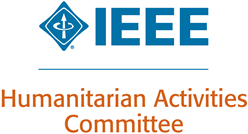 HAC Strategic Goals
HAC provides a scaffolding for humanitarian activities at IEEE
3
[Speaker Notes: Make this a brief overview – don’t read everything]
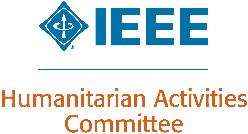 HAC Operational Committees
Each operational committee is chaired by a member of HAC
In 2019, HAC also has an Ad Hoc Committee on Platform for Engagement and Metrics.
4
IEEE HAC Funding Opportunities at a Glance
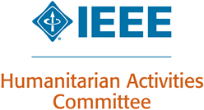 5
[Speaker Notes: These are general guidelines. Occasionally, financial support is more or less than the program standard.]
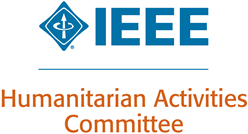 HAC Funding Support in 2018
6
HAC 2019 Committee
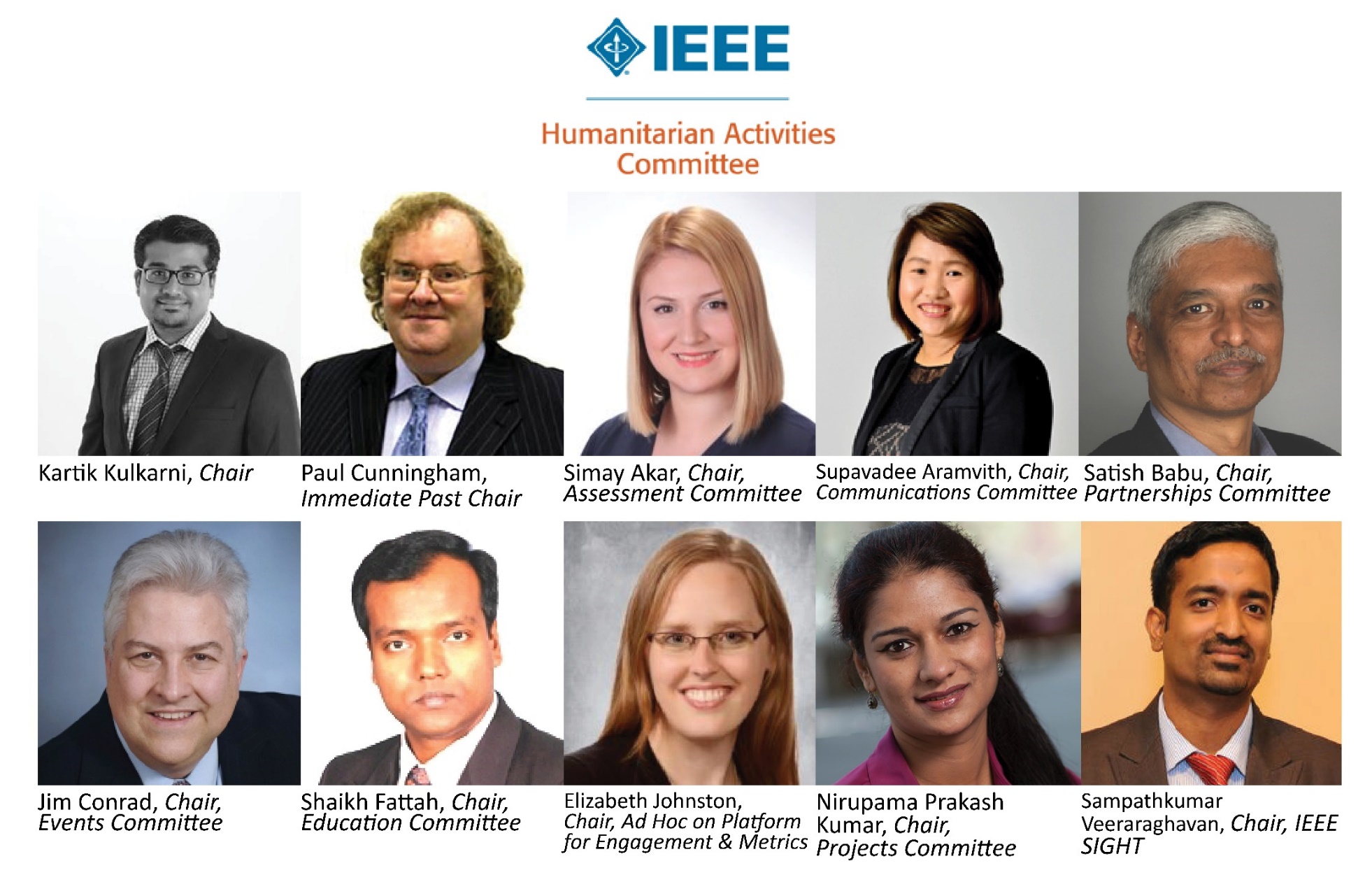 7
HAC Professional Staff Team in Piscataway, NJ, USA
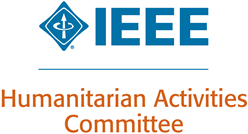 8
2019 IEEE HAC Funding Opportunities Deadlines (remaining)
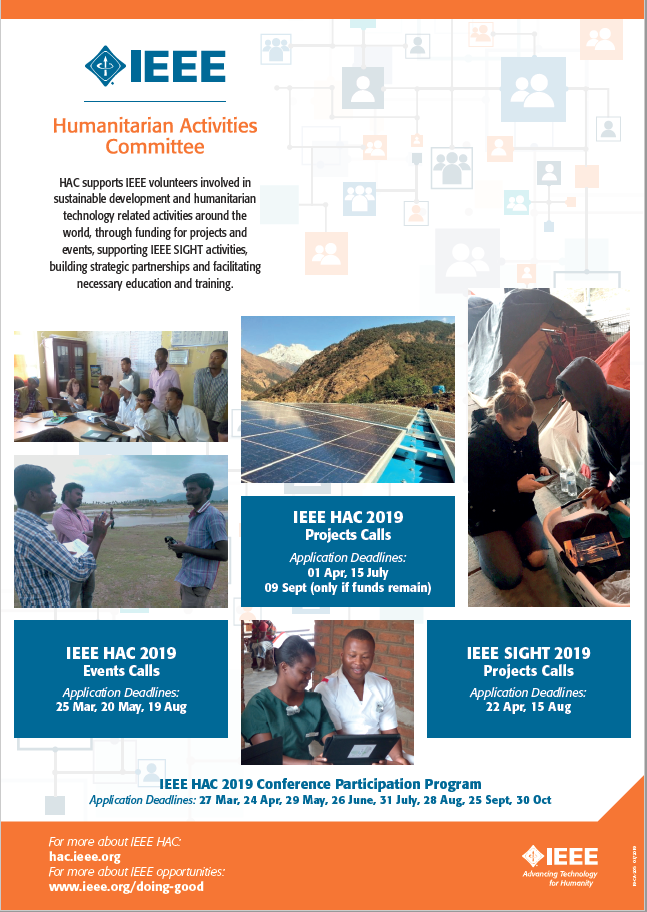 HAC Project Deadlines – 15 July, 09 September (only if funds remain)
HAC Event Deadlines – 20 May, 19 August
SIGHT Project Deadlines – 22 April, 15 August
HAC Conference Participation Program – 24 April, 29 May, 26 June, 31 July, 28 August, 25 September, 30 October

Visit hac.ieee.org to review Calls for Proposals and links to application forms
9
Building a locally-focused community of engineers for global development
© 2018 IEEE SIGHT
10
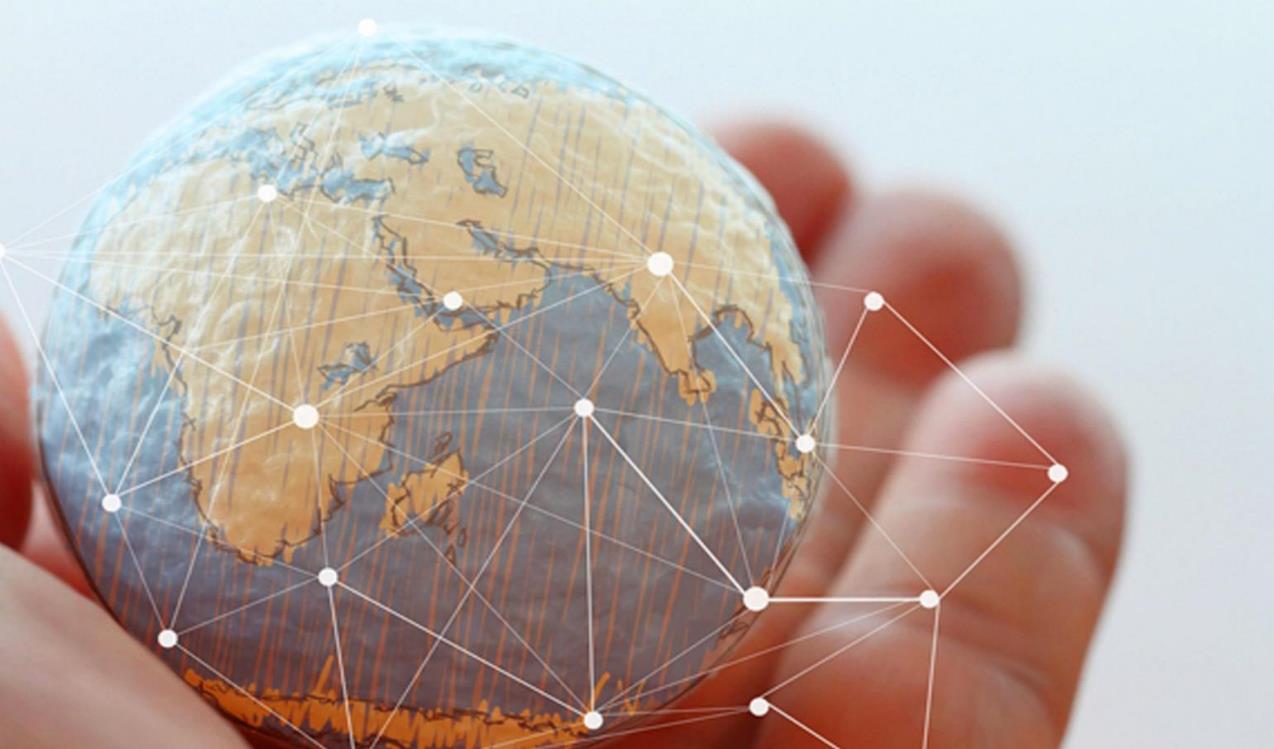 Special Interest Group on Humanitarian Technology
SIGHT is network of IEEE volunteers around the globe that partner with underserved communities and local organizations to leverage technology for sustainable development.
© 2018 IEEE SIGHT
11
Vision & Mission
Vision
Underserved communities around the world are able to benefit from technology as they seek sustainable solutions to development challenges.

Mission
The Special Interest Group on Humanitarian Technology (SIGHT) program is a network of IEEE volunteers around the globe that partner with underserved communities and local organizations to leverage technology for sustainable development.
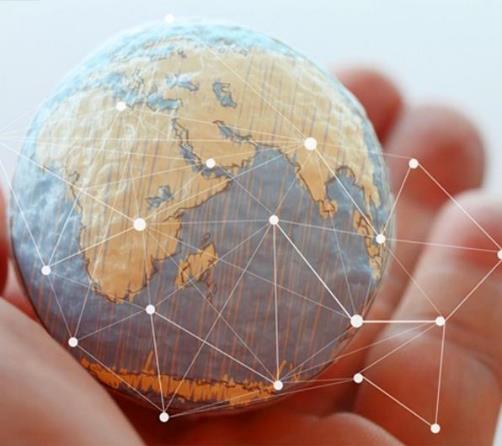 © 2018 IEEE SIGHT
12
2019 IEEE SIGHT Committee
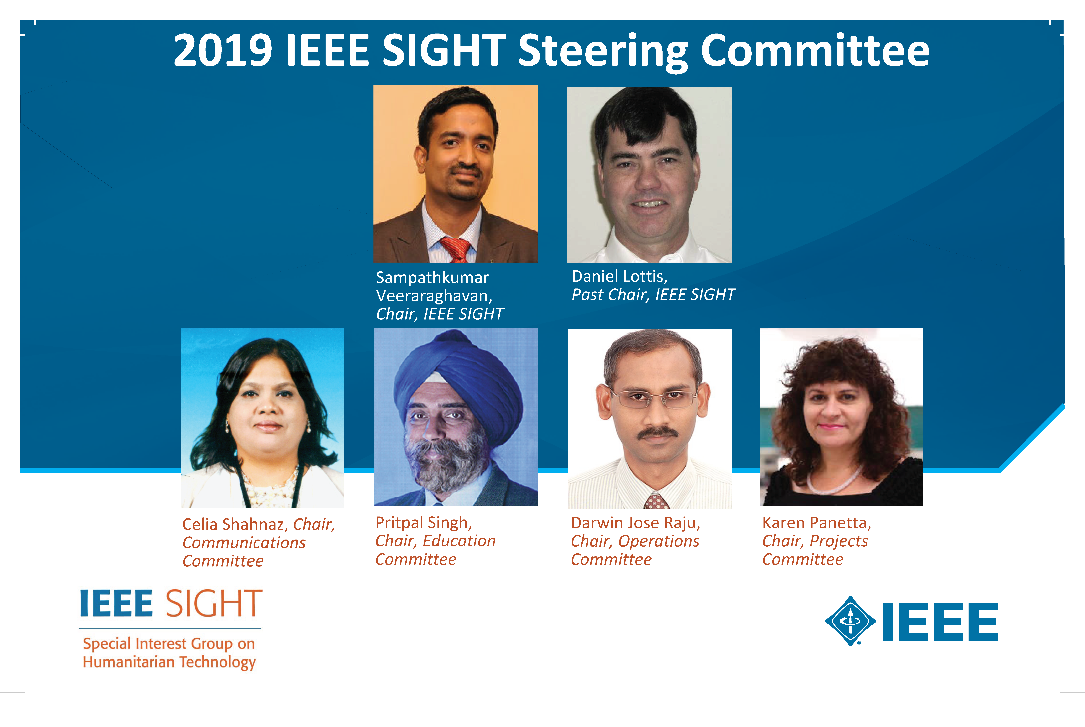 13
[Speaker Notes: The SIGHT Steering Committee (SSC) is structured into specific operational subcommittees that each provide regular updates and an annual report to the SSC. The Committee manages all aspects of IEEE SIGHT including approving new teams, training teams, organizing community engagement workshops, evaluating requests for project funding, tracking project performance, communicating SIGHT activities within SIGHT and across IEEE, working effectively across IEEE OUs, and maintaining a quality improvement process for all SIGHT activities.]
SIGHT Members, Groups, and Projects
© 2018 IEEE SIGHT
14
[Speaker Notes: Building a locally-focused community of engineers for global development]
IEEE SIGHT Members & Global Community
Live in 10 Regions & 93 countries
4,346 new members in 2018 
1,255 new members so far in 2019
60% are IEEE Student Members
Active on Social Media: 19,200 members in the SIGHT Facebook group - facebook.com/groups/ieeesight/
15
2018 Update – SIGHT Members
6,917
© 2018 IEEE SIGHT
16
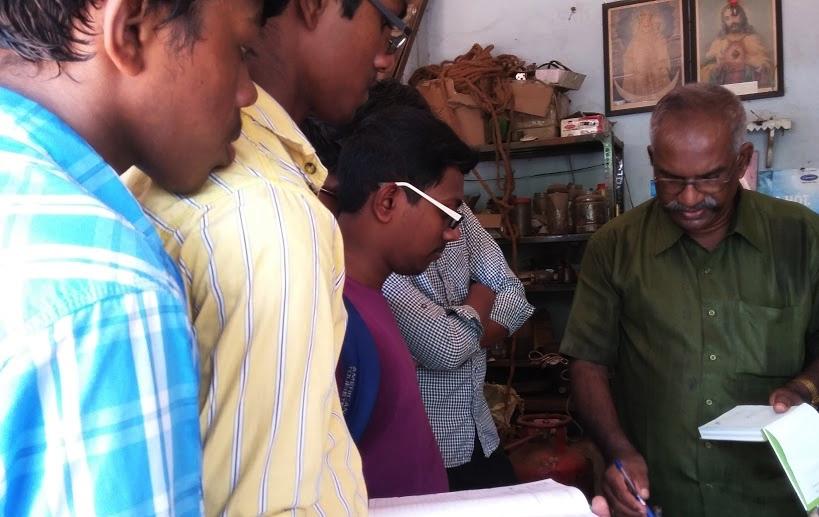 What is a SIGHT Group?
A group of at least 6 IEEE members (additional IEEE and non-IEEE volunteers are welcome) who come together to 
learn about sustainable development, 
build relationships with local underserved communities and, 
implement projects that leverage technology to tackle key problem within the community.
Photo: Artisanal Fishers SIGHT, India
2/1/2017
© 2016 IEEE SIGHT
17
2018 Update – SIGHT Groups Around the World
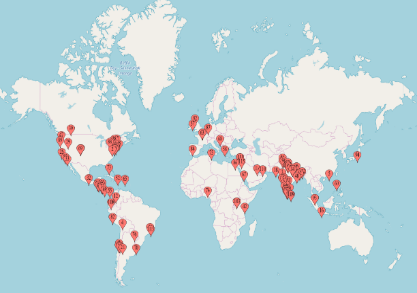 At the end of 2018, there were 116 groups in 46 different countries
Located in 63 Sections
24 new groups formed in 2018 – a record since the beginning of the program
© 2018 IEEE SIGHT
18
IEEE SIGHT Groups 2016 - 2018
116
© 2018 IEEE SIGHT
19
IEEE SIGHT Groups
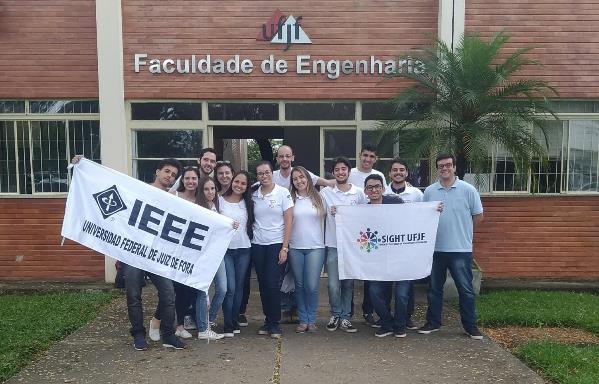 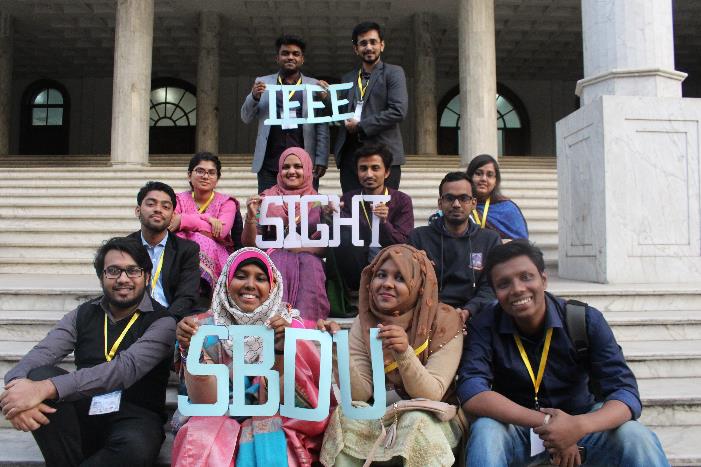 SIGHT UFJF, Brazil, R9
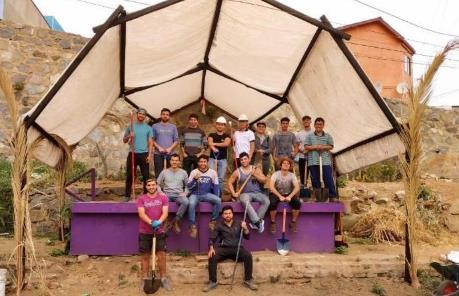 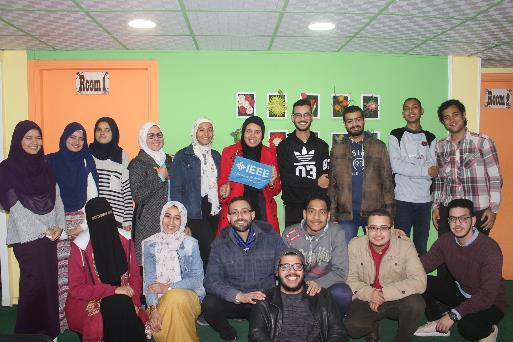 SIGHT University of Dhaka, Bangladesh, R10
SIGHT PUCV, Chile, R9
Egypt Section SIGHT, Egypt, R8
20
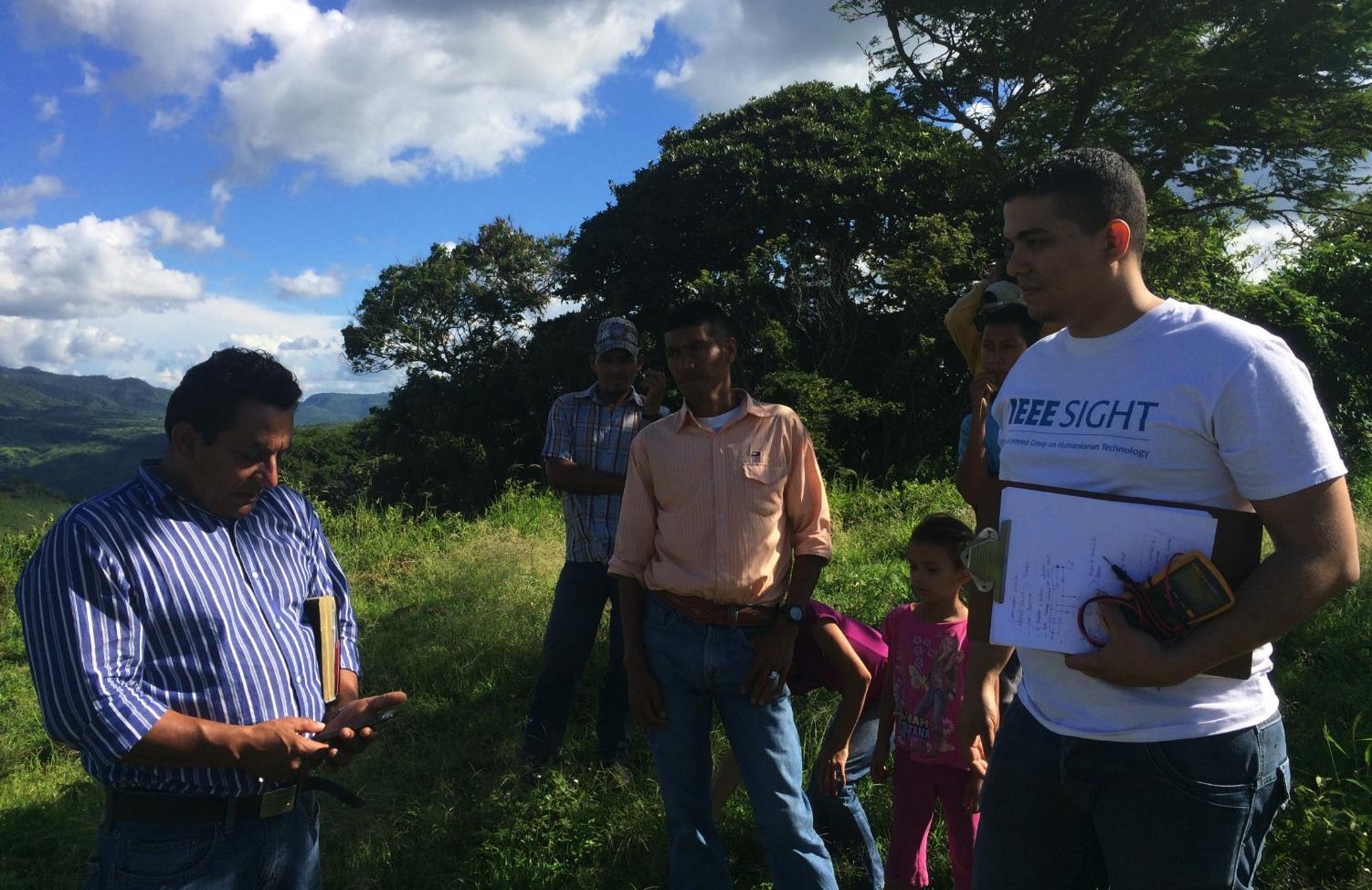 Why a project?
“Feet on the ground” engagements allow SIGHT groups to apply their unique skill sets to tackle complex local challenges and create positive social impact.
BRIDGES SIGHT, Nicaragua
2/1/2017
© 2016 IEEE SIGHT
21
2018 Update - Funded IEEE SIGHT Projects
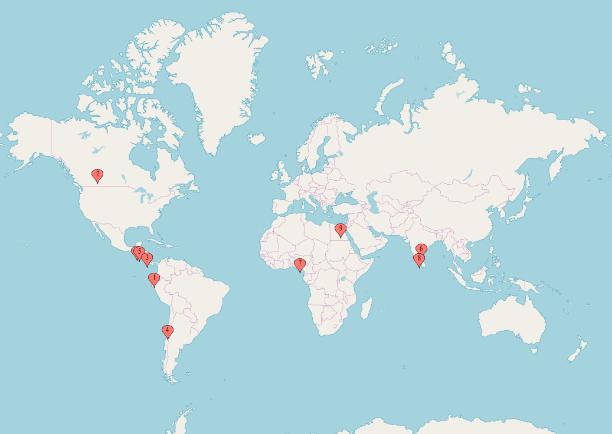 IEEE SIGHT offered four proposal calls in 2018, received 50 proposals from 24 different countries and selected 10 projects to be funded.
Projects include initiatives to install lighting for a playground in Chile, implement an intelligent animal attack prevention system for crop protection in India, provide three rural communities in Guatemala with potable water via a solar-powered submersible pump and filter in the local well - and others!
© 2018 IEEE SIGHT
22
R3 IEEE HAC Volunteer Leaders
Jim Conrad, Chair, HAC Events Committee & Humanitarian Activities Coordinator
Sunnty Arokia Swamy Bellary, Member, HAC Events Committee
Sonya Dillard, Member, HAC Events Committee
Eric Grigorian, Member, IEEE HAC Events Committee
© 2018 IEEE SIGHT
23
[Speaker Notes: Past Volunteer was Fernando Bouche – Panama, on IEEE HAC Committee for several years]
IEEE Humanitarian & Philanthropic Opportunities
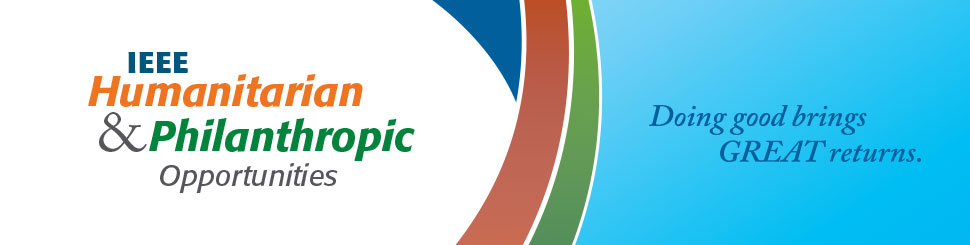 24
[Speaker Notes: El futuro de la tecnología depende de la nutrición de mentes brillantes, la creación de oportunidades para soñar y el cultivo de una generación de profesionales de la tecnología socialmente responsables.]
Other Social Programs
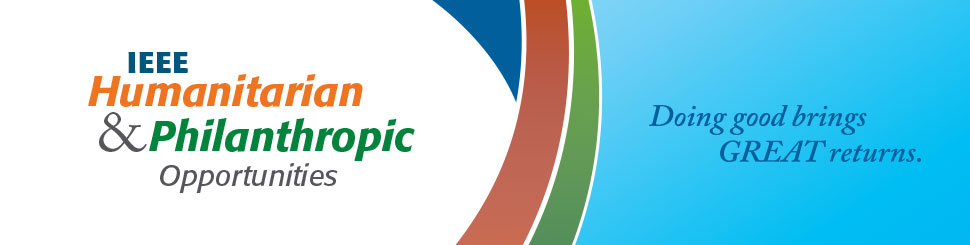 25
[Speaker Notes: El futuro de la tecnología depende de la nutrición de mentes brillantes, la creación de oportunidades para soñar y el cultivo de una generación de profesionales de la tecnología socialmente responsables.]
Stay Connected!
Find out more about IEEE SIGHT, become a SIGHT member, or form a SIGHT group! 

sight.ieee.org 
ieee-sight-toolkit.org 
facebook.com/groups/ieeesight/ o ieeesight en Instagram
Questions? Contact: sight@ieee.org
26